ENAČBE z MNOŽENJEM IN DELJENJEM
Enačba: 
X . 5 = 30

-    Enačba je sestavljena iz dveh delov. Med njima je znak za enakost (=)
Število, ki ga še ne poznamo, je običajno označeno s črko x. (Neznano
     število) Lahko je označeno tudi s katero koli drugo črko.
-   Oba dela enačbe morata biti ENAKA! (Morata imeti enako vrednost)
-   Ko enačbo rešimo, moramo narediti še preizkus.
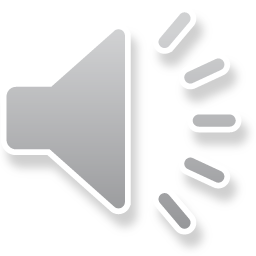 Kadar imamo v enačbi neznan en faktor, ga izračunamo tako, da zmnožek delimo z znanim faktorjem.
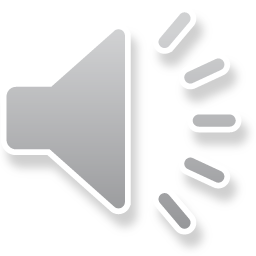 x . 5 = 30
                      x = 30 : 5
                      x = 6
Preizkus: 6 . 5 = 30     
                                                                         3 . x = 27
                                                                    x = 27 : 3
                                                                    x = 9
                                               Preizkus: 3 . 9 = 27
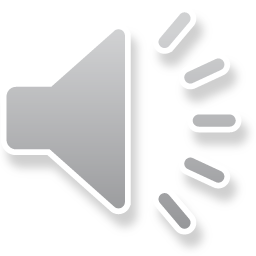 Kadar imamo v enačbi neznani deljenec, ga izračunamo tako, da zmnožimo delitelj in količnik.
x : 4 = 8
                             x = 8 . 4
                             x = 32
      Preizkus  32 : 4 = 8
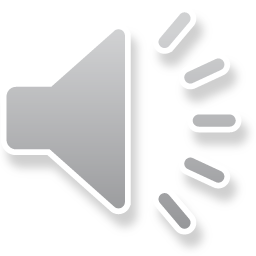 Kadar imamo v enačbi neznani delitelj, ga izračunamo tako, da delimo deljenec s količnikom.
42  : x = 6
                             x = 42 : 6
                             x = 7
      Preizkus  42 : 7 = 6
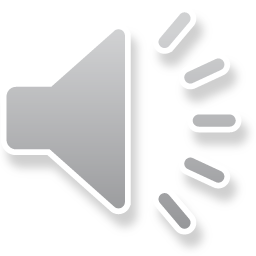 Spoznal si štiri primere enačb. Vse drsnice (besedilo in primere) prepiši v zvezek. Naslov: ENAČBE Z MNOŽENJEM IN DELJENJEM
Nato reši naloge v DZ str. 48, 49, 50, 51.
Naloga 3 na str. 50 je označena z utežjo, zato jo naj reši tisti, ki to zmore. Namig za reševanje: Najprej v enačbi izračunaš tisto, kar lahko, nato se lotiš reševanja enačbe kot smo se učili.
Primer:      6. 5 = 3 . X     izračunaš najprej 6.5 in prepišeš ostali del enačbe:
                   30  = 3 . X        ker smo navajeni na drugačno obliko enačbe, lahko zamenjamo 1. in 2. del enačbe in zapišemo:
               3 . x   =  30       zdaj pa rešujemo enačbo, kot smo se učili:
                                x  = 30 : 3
                     x = 10
Preizkus  3 . 10 = 30
NEENAČBEMatematična znaka pri neenačbah sta:               < (je manjše)               > (je večje)
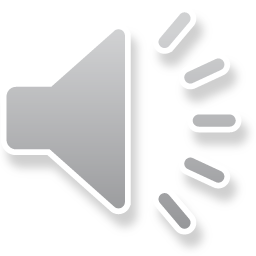 Neenačba: 
        X < 5
        Rešitve:
          X = 0
          X = 1
          X = 2
          X = 3
          x = 4
.
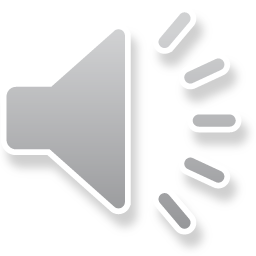 3 . a < 10
Rešitve: 
a = 0  (saj je 3 . 0 enako 0, 0 pa je manjše od 10)
a = 1  (saj je 3 . 1 enako 3, 3 pa je manjše od 10)
a = 2  (saj je 3 . 2 enako 6, 6 pa je manjše od 10)
a = 3  (saj je 3 . 3 enako 9, 9 pa je manjše od 10)
_______________________________________
 Napačna rešitev bi bila:
a = 4  (saj je 3 . 4 enako 12, 12 pa ni manjše od 10!)
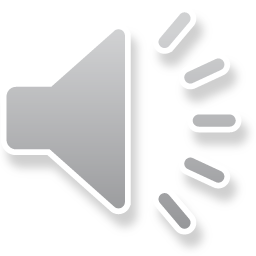 - Obe prejšnji drsnici prepiši v zvezek.   Naslov: NEENAČBE- Rešuj naloge v DZ na str. 52 in 53 - Vse naloge preveri v Rešitvah.